Total Gross Pay $1,608.00
Employer Portion
Additional 
Employment Costs
Employer Only Costs
Monthly Income Est. = 
Net Pay x 2 = $_______
Paycheck Calculator Example
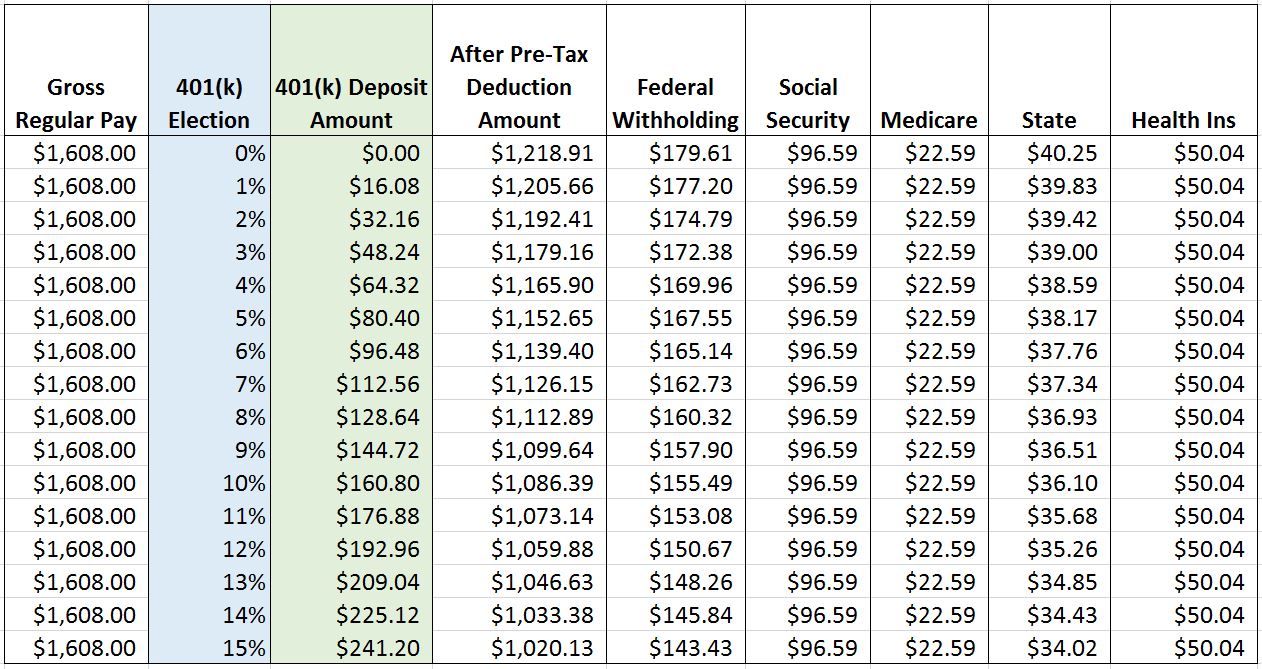